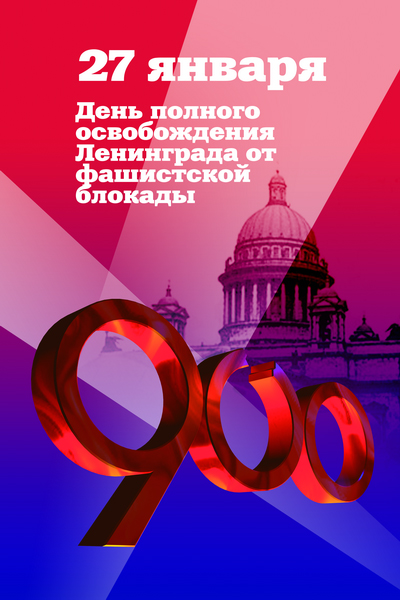 План «Барбаросса»
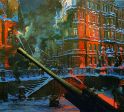 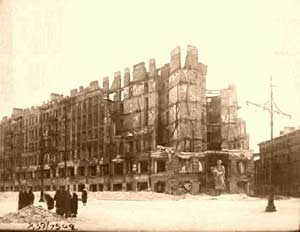 И женщины с бойцами встанут рядом…
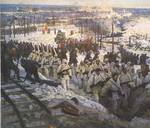 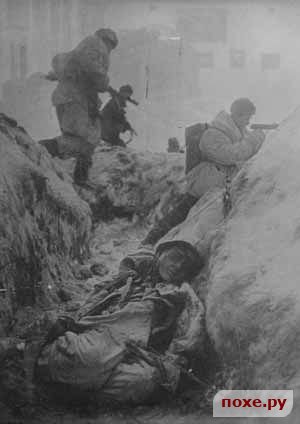 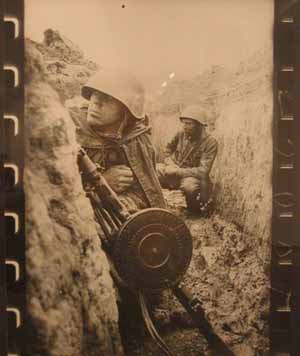 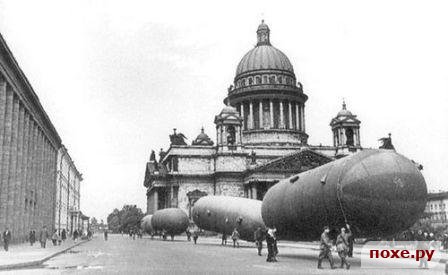 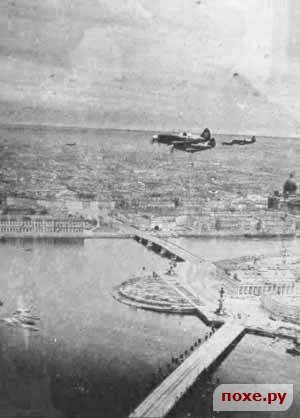 Все для фронта, все для победы
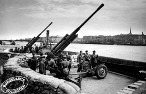 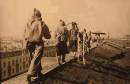 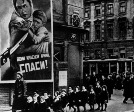 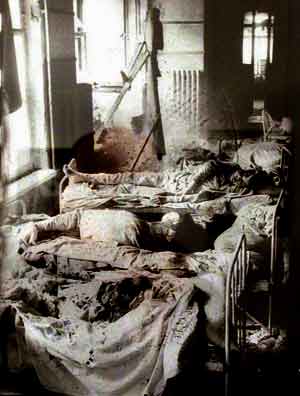 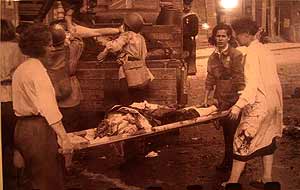 Дорога жизни
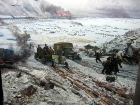 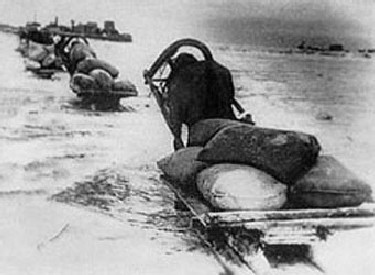 125 граммов…
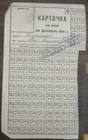 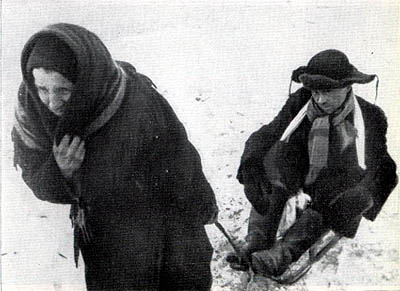 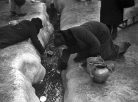 Город, который покинули птицы
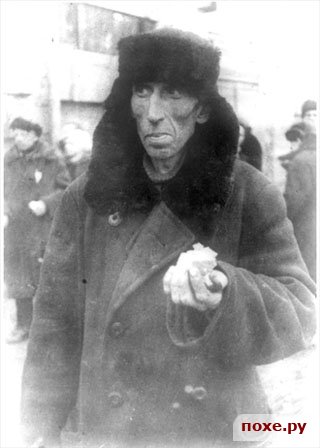 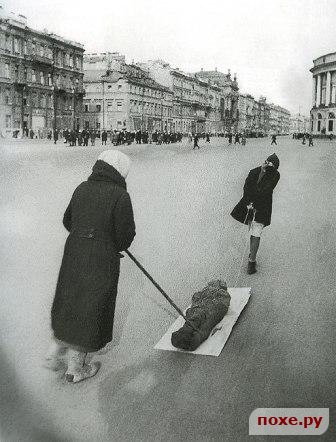 Жила, была…
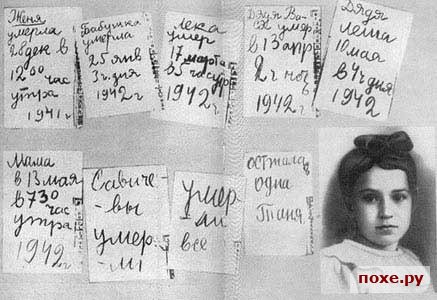 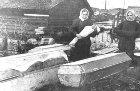 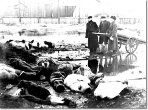 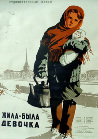 Я ГОВОРЮ                                С ТОБОЙ                                  ИЗ  ЛЕНИНГРАДА
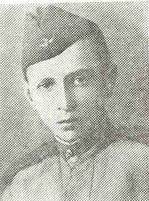 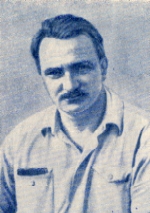 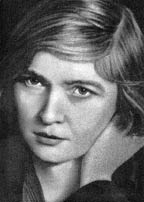 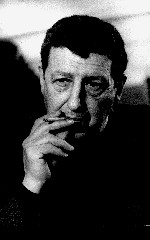 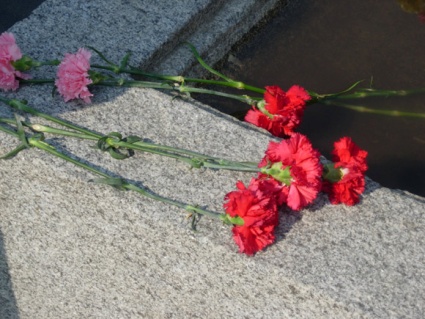 Нельзя сердцу прекращать помнить, иначе пресечется наш род человеческий.
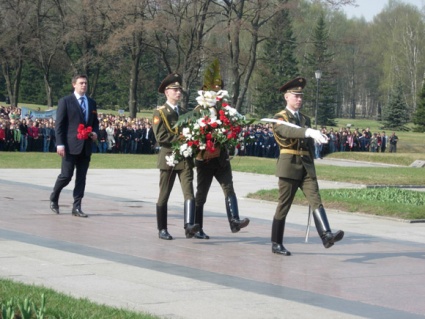 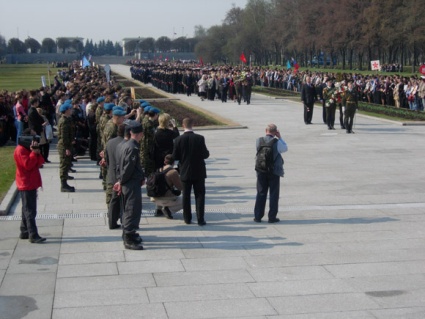 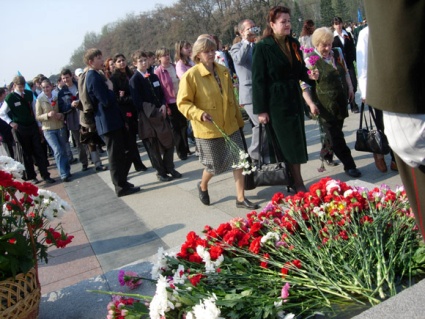